PSYCHOLOGIE VE Skupině ČEZ
28.5.2021
Mgr. Tomáš Gerych
Útvar psychologická diagnostika
ORGANIZAČNÍ DATA
Útvar psychologická diagnostika: 
  Útvar Rozvoj lidských zdrojů, divize Správa
  psychologové: 9
   

   Psychologická pracoviště:
Jaderná elektrárna Dukovany
Jaderná elektrárna Temelín
Praha-Michle
Školící a výcvikové středisko Brno-Lesná

	vyšetření probíhají spádově
VÝZNAM A UPLATNĚNÍ PSYCHOLOGIE V ENERGETICE
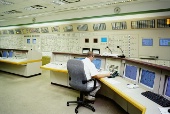 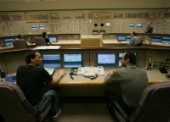 LEGISLATIVA
Vnější legislativa

Zákon č. 263/2016 Sb., Atomový zákon, vyhláška č. 409/2016 Sb. Vyhláška o činnostech zvláště důležitých z hlediska jaderné bezpečnosti a radiační ochrany, zvláštní odborné způsobilosti a přípravě osoby zajišťující radiační ochranu registranta

Zákon č. 110/2019 Sb., o ochraně osobních údajů 

Obecné nařízení o ochraně osobních údajů EU 2016/679 (GDPR)

Bezpečnostní návod SÚJB BN-JB-1.2 Odborná příprava a výcvik pracovníků jaderných zařízení

hasiči
3
LEGIsLATIVA
Vnitřní legislativa (řídicí dokumentace)

SKČ_PP_0097: Ověřování psychické/osobnostní způsobilosti

SKČ_ME_0105: Ověřování psychické/osobnostní způsobilosti zaměstnanců ve Skupině ČEZ

ČEZ_ME_0997: Ověřování psychické způsobilosti zaměstnanců dodavatelů JE

SKČ_ME_0301: Zpracování osobních údajů při ověřování psychické/osobnostní způsobilosti/předpokladů

Útvarová metodika
4
DOSAHOVÁNÍ cíle ÚTVARU
Ověřováním psychické způsobilosti

Školením

Realizací odborných analýz a  studií 

Expertní činností v oblasti havarijní připravenosti

Kooperací v projektech
PSYCHICKÁ/OSOBNOSTNÍ ZPŮSOBILOST
= souhrn trvalých i aktuálních 
psychických schopností a osobnostních charakteristik 
uchazeče o zaměstnání / zaměstnance společnosti ze Skupiny ČEZ / dodavatele nutných k výkonu dané profese / pracovních činností, ověřovaný psychologickým vyšetřením v souladu s právními předpisy a dokumenty společnosti.
OVĚŘOVÁNÍ PSYCHICKÉ/OSOBNOSTNÍ ZPŮSOBILOSTI V JE – CO OVĚŘUJEME?
Psychickou způsobilost pro výkon pracovních činností důležitých z hlediska jaderné bezpečnosti (ČDJB) ve VCHP JE + ve strojovnách HVB1 + HVB2 ETE (PsV ČDJB) – jednorázově
Psychickou způsobilost pro výkon pracovních činností důležitých z hlediska jaderné bezpečnosti (ČDJB)  - obsluha vybraných zařízení – opakovaně 
Psychickou způsobilost u zaměstnanců, kteří se připravují nebo vykonávají pracovní funkci hasič z povolání a řídí vozidla s právem přednosti v jízdě v souladu                  s  Vyhláškou č. 247/2001 Sb.
Psychické předpoklady uchazečů VŘ 
Psychickou způsobilosti pro výkon pracovních činností ve vymezených chráněných prostorech JE + ve strojovnách HVB1 + HVB2 ETE – opakovaně (dodavatelé)
Osobnostní způsobilost (POV)
KRITÉRIA PSYCHICKÉ/OSOBNOSTNÍ ZPŮSOBILOSTI – NAPŘ.
1. Psychické schopnosti:

Pozornostní složky

Paměťové schopnosti

Technické myšlení

Spolehlivost rozhodovacích procesů
KRITÉRIA PSYCHICKÉ/OSOBNOSTNÍ ZPŮSOBILOSTI – NAPŘ.
2. Osobnostní charakteristiky (klíčové pro konzervativní prostředí energetiky):

    Emocionální stabilita a zralost

    Svědomitost, zodpovědnost, vytrvalost

     Odolnost vůči zátěži

    Vysoká sebekontrola

    Anticipace
  
    Přiměřená sebejistota a sebekritičnost
MOŽNÉ DŮVODY NEÚSPĚŠNÉHO ABSOLVOVÁNÍ vyšetření
Nedostatečná koncentrace pozornosti (až poruchy vnímání)

     Nevyvážená struktura intelektových schopností, 
       nedostatečně rozvinuté technické myšlení (teoretické a praktické)

     Osobnostní charakteristiky neodpovídající profilu zaměstnance (včetně  
       osobnostní nevyzrálosti)

     Detekce nadužívání alkoholu/užívání jiných návykových látek
CÍL PSYCHODIAGNOSTICKÉHO VÝBĚRU
Adaptabilita na specifické podmínky konzervativního energetického prostředí (zejména JE)

     Spolehlivý výkon ve stanovených činnostech


     Možnost profesního postupu a uplatnění v  jiných technických útvarech ČEZ, a. s.   
    (manažerský potenciál)


     Snižování pravděpodobnosti vzniku lidského faktoru (chyby)
METODIKA PSYCHOLOGICKÉHO VYŠETŘENÍ
Používané metody:



pozorování chování

projektivní metody

výkonové testy

sebeposuzovací škály 

osobnostní dotazníky

rozbor anamnestických dat

strukturovaný rozhovor
Útvar PSDG – ČINNOSTI V RÁMCI skč
Klasické elektrárny 
ČEZ Distribuce
Centrum výzkumu Řež s.r.o. 

Psychologické vyšetření v rámci studentských náborových aktivit
školení
Psychologické aspekty v kurzech základní a periodické přípravy JE včetně rekvalifikací

Řídící operativní personál (Brno, Ibsenova):
	význam a uplatnění psychodiagnostiky v JE, kapitoly ze sociální psychologie, zvládání stresu, manažerská příprava  – komunikační dovednosti, týmová práce, vedení, time management

Psychologie mimořádných událostí

Psychologická témata pro POHO, KD - teorie, praxe, ukázky
psychologické aspekty MU (pohotovostní organizace havarijní odezvy), potřeby a reakce osob zasažených MU, psychologie ukrytí, krizová komunikace
SYSTÉM PSYCHOLOGICKÉ POdPORY V OBLASTI Havarijní připravenosti
Smyslem systému  je posilovat a rozvíjet z psychologického hlediska klíčové dovednosti a schopnosti zaměstnanců odpovědných za efektivní a spolehlivé řešení mimořádných událostí a tím redukovat výskyt psychologicky nežádoucích stavů          a jevů.

Systém zahrnuje výběr osob vhodných ke krizovému řízení, jejich systematické vzdělávání v oblasti psychologie mimořádných událostí, psychologickou podporu  
a supervizi při havarijních cvičeních a ZV hodnocení.
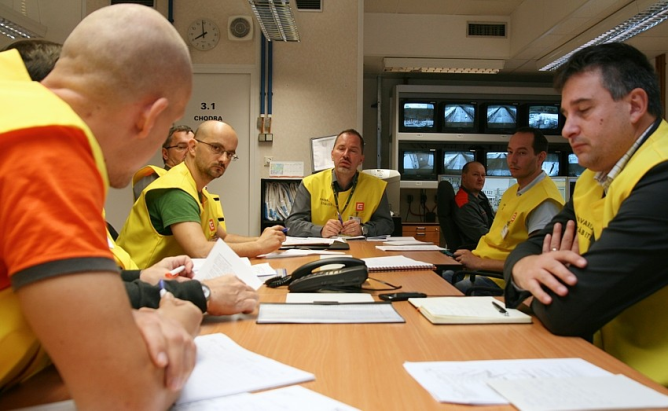 KOOPERACE NA PROJEKTECH NAPŘÍČ SKČ
Spolupráce v projektech podporujících bezpečnost a spolehlivost LF v JE

Kultura bezpečnosti
Náborové aktivity
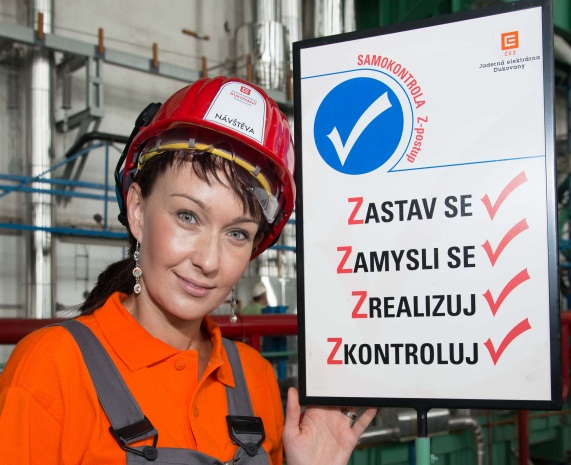 EXTERNÍ SPOLUPRÁCE
Nekomerční projekty (spolupráce na analýzách, studiích, normování, vytváření psdg nástrojů na míru atd.)
Stážování studentů psychologie
Benchmarking

Psychologický ústav Filozofické fakulty MU, Brno

Katedra psychologie Fakulty sociálních studií MU, Brno

Katedra pedagogiky a psychologie Pedagogické fakulty Jihočeské univerzity, České Budějovice

Psychologické pracoviště slovenských elektráren (Odborně technické skupiny)
PSYCHOLOGIE V JE
Děkuji za pozornost.